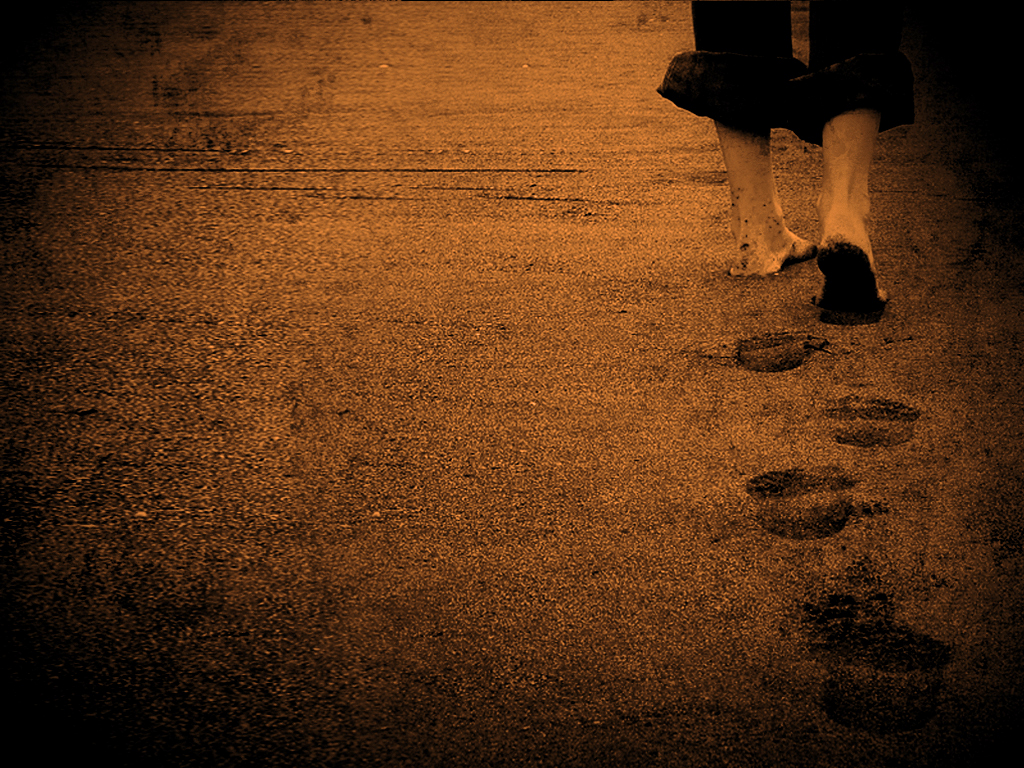 II Samuel 12:15-23
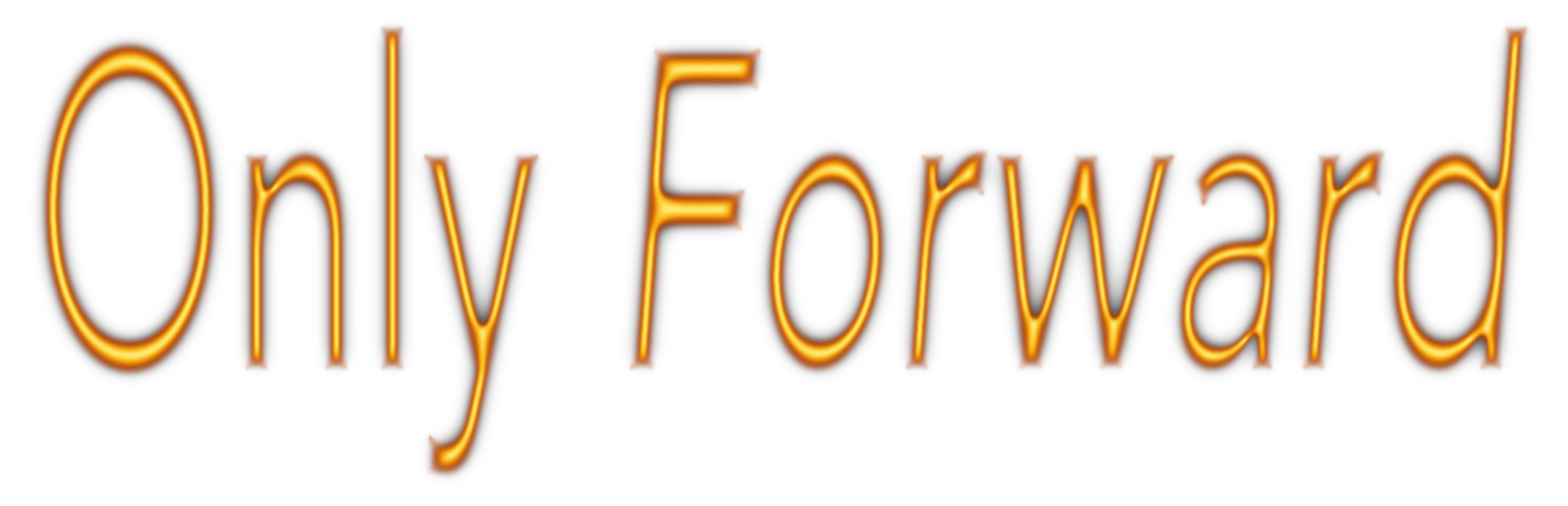 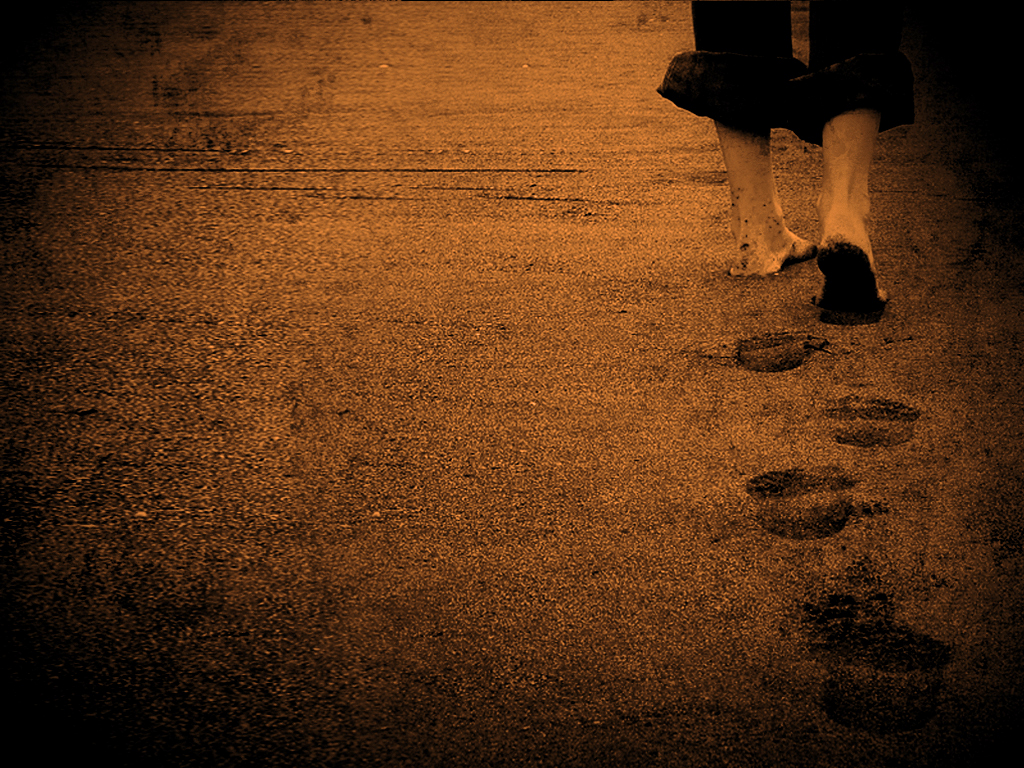 There are many events in our lives                     that can cause us to be held back                      from moving forward.
We suffer loss.
We sin. 
We suffer loss because of sin.
Satan wants for us to be stuck in our pasts. 
God desires for us to move only                   forward towards the goal of                         pleasing Him.  
We can’t change the past.
We do have power to determine                    how we will move forward.
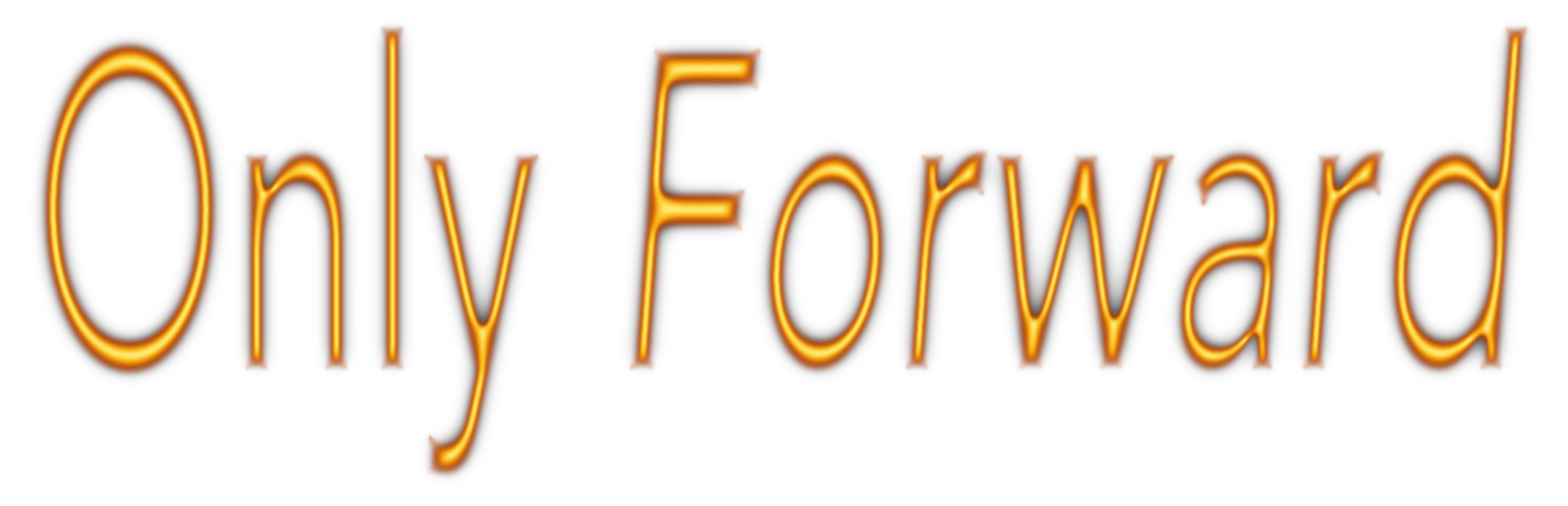 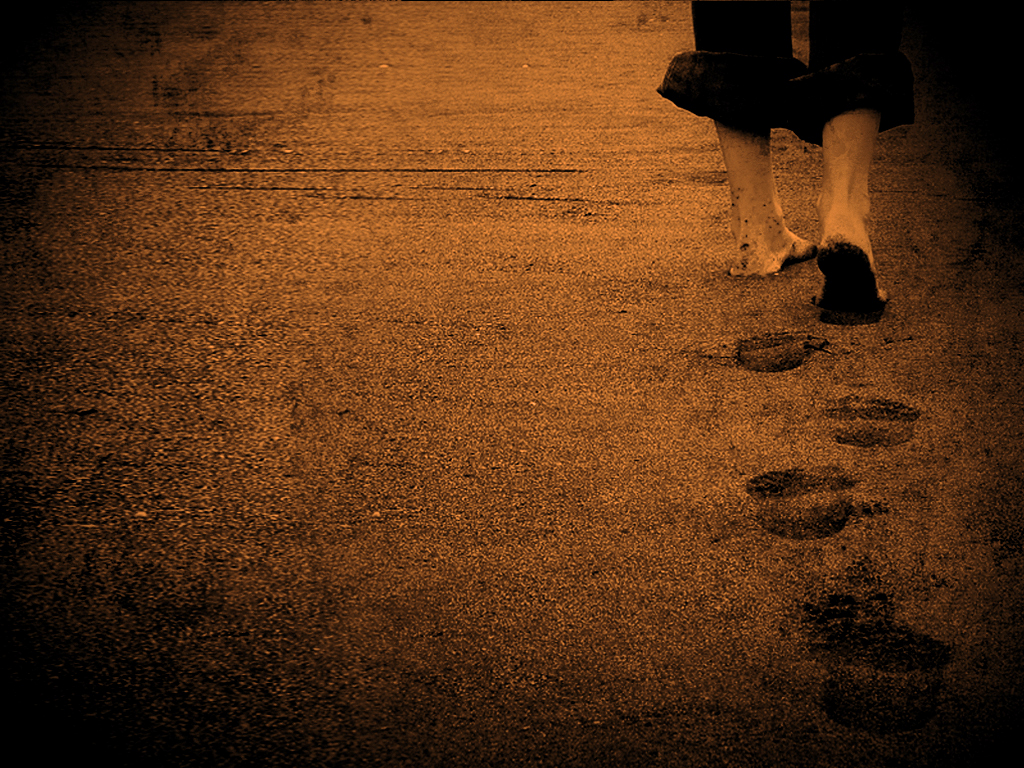 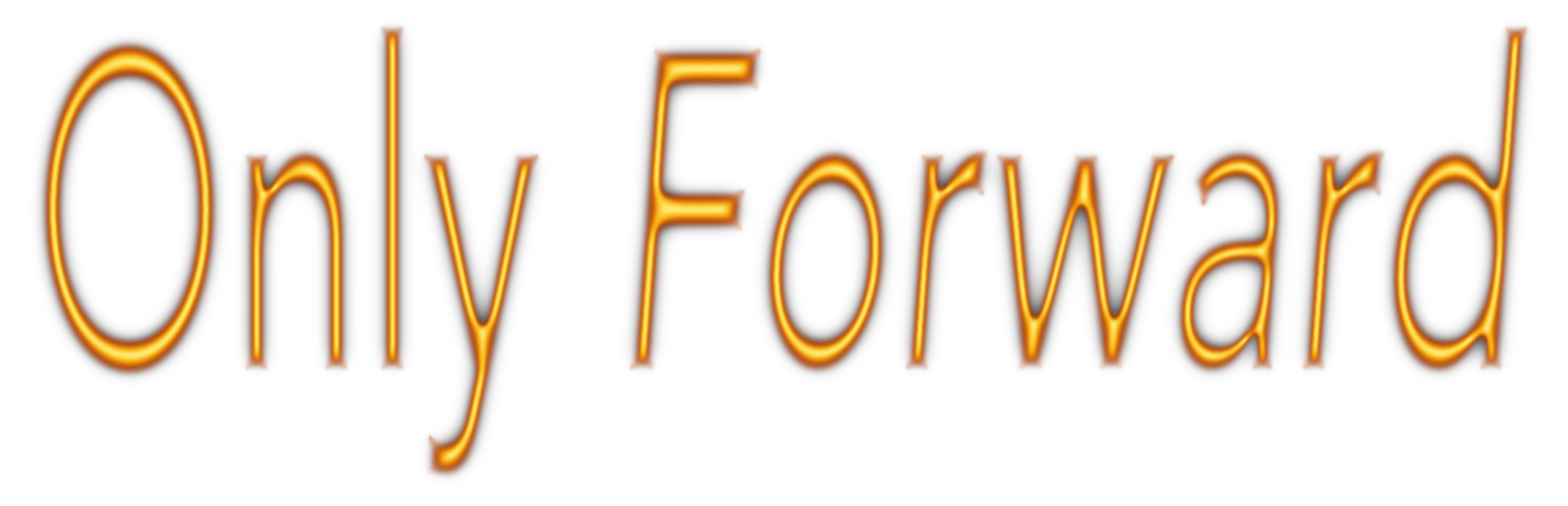 Let your eyes look directly ahead and let your gaze be fixed straight in front of you.
Proverbs 4:25